Муниципальное дошкольное образовательное учреждение детский сад "Петушок" с приоритетным    осуществлением художественно-эстетического развития воспитанников
Отчёт по самообразованию  на тему: 
Формирование элементарных
математических представлений 
у детей  3-4 лет.
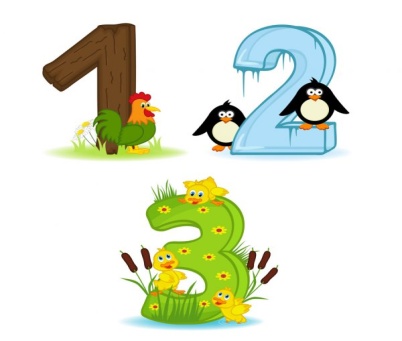 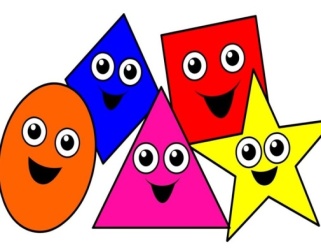 Воспитатель: Барахоева Тамара Орешевна
Тип проекта- Познавательно –игровой
Возраст детей - младший дошкольный возраст
Исполнители- воспитатели, дети, родители
долгосрочный проект сентябрь 2021

    по  май 2022
Продолжительность-
Актуальность темы
«Кто с детских лет занимается математикой, тот развивает внимание, тренирует свой мозг, свою волю, воспитывает настойчивость и упорство в достижении цели» А.И.Маркушевич
С самого раннего возраста начинается всестороннее воспитание будущих граждан современного общества. Реализация этой ответственной задачи возложена на дошкольное образование. Воспитательный процесс, осуществляемый в дошкольных организациях, направлен на умственное, физическое, трудовое, нравственное и эстетическое воспитание детей.
Одной из важнейших задач дошкольного возраста является развитие различных способностей ребенка, в том числе и математических. Умение абстрактно мыслить, анализировать, делать умозаключения формируется на протяжении всего детства, но дошкольные годы играют наиболее важную роль в этом процессе. Уже в детском саду много внимания уделяется знакомству с цифрами и числами, развитию устных навыков счета, решению простейших математических задач, измерению различных величин по вопросам математического развития детей дошкольного возраста отражают и проблему готовности ребенка к школе. Главная особенность состоит в том, что задания предлагаются в игровой форме.
Проблема
Развитие личности ребенка – это важнейшая цель воспитания и обучения, в том числе и обучения детей математике. Проблема обучения математике в современной жизни приобретает все большее значение. Это объясняется прежде всего бурным развитием математической науки и проникновением ее в различные области знаний. Проблемы автоматизации и компьютеризации производства предполагают наличие у специалистов большинства современных профессий достаточно развитого умения четко и последовательно анализировать изучаемые процессы. Исследования В.В. Даниловой, А.М. Леушиной, Н.А. Менчинской доказывают, что в условиях рационально построенного обучения, учитывая возрастные возможности детей дошкольного возраста, можно сформировать у них научные, хотя и элементарные, начальные математические знания.
Цель: Создать условия для усвоения дошкольниками начальных математических представлений, обеспечить успешное развитие способностей и мышления детей. Развивать интеллектуальные способности, познавательную активность, интерес детей к математике и желание творчески применять полученные знания.
Задачи (ФГОС ДО)
• Способствовать самостоятельному «открытию» детьми свойств природных и рукотворных   объектов. Формирование элементарных математических представлений.
           Сравнение предметов и групп предметов
• Развивать умение выражать в речи признаки сходства и различия предметов по цвету, форме, размеру.
• Формировать опыт установления равночисленности групп предметов путем составления пар; выражения словами, каких предметов больше (меньше), каких поровну.
• Развивать умение в простейших случаях находить общий признак группы, состоящей из 3-4 предметов, и находить «лишний» предмет.
Количество и счет
• Уточнять представления о понятиях «один» и «много», развивать умение находить в окружающей обстановке много предметов и один предмет. • Формировать опыт уравнивания количества предметов в группах двумя способами: убирая из группы, где их больше, либо прибавляя к группе, где их меньше.
• Формировать первичные представления об образовании числа, соотношении предыдущего и последующего числа.
• Развивать умение считать в пределах 3 (и в больших пределах – в зависимости от успехов детей группы) в прямом порядке, при пересчете согласовывать в роде и падеже существительное с числительным. 
Величины
• Формировать и уточнять представления о пространственных отношениях «большой – маленький», «длинный – короткий», «высокий –низкий», «широкий – узкий», развивать умение узнавать и называть размеры предмета относительно других (самый большой, поменьше, самый маленький).
• Развивать умение сравнивать два предмета непосредственно по длине, высоте, пользуясь приемами наложения и приложения.
Геометрические формы
• Формировать представления геометрических фигурах: круг, треугольник, шар; развивать умение находить сходные с ними формы в окружающих предметах.
Пространственно-временные представления
• Помогать осваивать умение различать правую и левую руку.
• Развивать умение ориентироваться в расположении частей своего тела и в соответствии с ними различать пространственные направления от себя: вверху – внизу, впереди – сзади, справа – слева.
• Развивать умение в простейших случаях устанавливать последовательность событий, различать части суток: утро – день – вечер – ночь.
Действия  проводимые в процессе работы над темой:Изучение литературы по теме, Использование интернет ресурсов.Изготовление дидактических игр по темам.-Изготовление картотек считалочек для детей.
1 этап Подготовительный этап
На организационном этапе я составила план мероприятий по реализации проекта, Изучила современные требования к содержанию и организации работы по формированию математических представлений детей младшего дошкольного возраста в соответствие с ФГОС.Изучила методическую литературу.Планировала предстоящую деятельность, направленную на реализацию проекта.Подбирала методический материал, иллюстрации, фотографии по данной теме. Выявляла компетентность родителей и вовлекала их в процесс реализации проекта.Провела анкетирования для родителей "Выявление интересов и знаний родителей воспитанников по вопросам математического развития и воспитания дошкольников".Пополнила математический  уголк новыми дидактическими играми.
2 этап -формирующий.
Работа на данном этапе велась по плану реализации проекта. Реализация проекта проводилась через разные виды деятельности. Совместная деятельность с детьми:- Проведение дидактических игр
- Проведение пальчиковых игр:- Чтение литературы:- Изготовление картотек:- Проведение подвижных игр:
Совместная деятельность с родителями
- Консультации для родителей:
- Создание "Книжка- малышка"
     3 этап -заключительный
Анализ подведения итогов работы. Третий этап включает в себя презентацию проекта.
Пути реализации проекта:
Сентабрь-1.Знакомство с кругом, квадратом, треугольником. Сравнение двух предметов по длине, ширине, высоте (величине в целом) путем наложения и приложения друг к
Октябрь-1.Соотнесение предметов в группах один к одному путем их наложения и приложения друг к другу. Развитие умения выяснять, в какой их групп больше (меньше или поровну предметов)Много, мало, один(Закреплять умение различать количество предметов, используя слова один, много, мало)2.Образование группы из нескольких однородных предметов и выделение из группы одного предмета(Много, мало, один (закрепление). 3.Знакомство с кругом, квадратом, треугольником. Обследование различных фигур КРУГ. Круг (закрепление)
Ноябрь -длинный, короткий. Один, много, ниодного. Закрепление круг, квадрат, треугольник.
Декабрь- Развитие ориентировки в основных пространственных направлениях от себя: справа (направо), слева (налево), вверху (верхняя), внизу (нижняя), над, под, впереди, сзади, Ориентировка на собственном теле. 
Январь- Познакомить с треугольником.
Февраль- Совершенствовать умение сравнивать два контрастных по высоте предмета знакомыми способами, обозначать результаты сравнения словами высокий – низкий, выше - ниже
Март - Воспроизведение заданного количества предметов, звуков, движений по образцу в пределах 1-3 (без счета и называния числа) 
Апрель - Ориентировка в пространстве (закрепление) Формирование представлений о частях суток (утро – вечер, день – ночь).Части суток (закрепление)
Май- Обобщение пройденного материала
Повторение
Дидактические игры:
Один, много
Весёлая геометрия
Подбери по форме.
Собери геометрического снеговика.
Большой, средний, маленький.
Найди заплатку.
Найди тень.
Палочки Кюинезера
Математические пазлы.
 Подвижные игры
   Найди пару, кот и мыши
Образовательная деятельность
Аппликация
Лепка
Рисование
Найди тень.
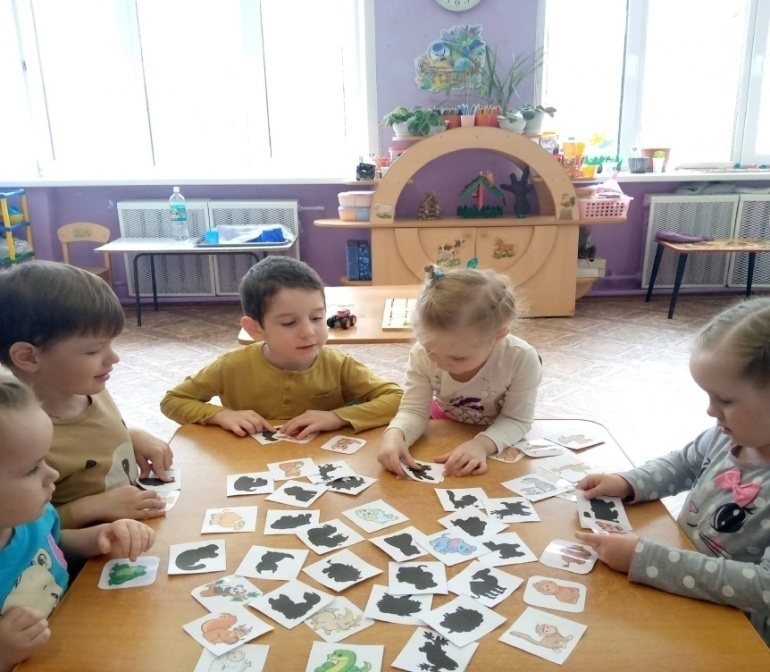 Подбери по форме.
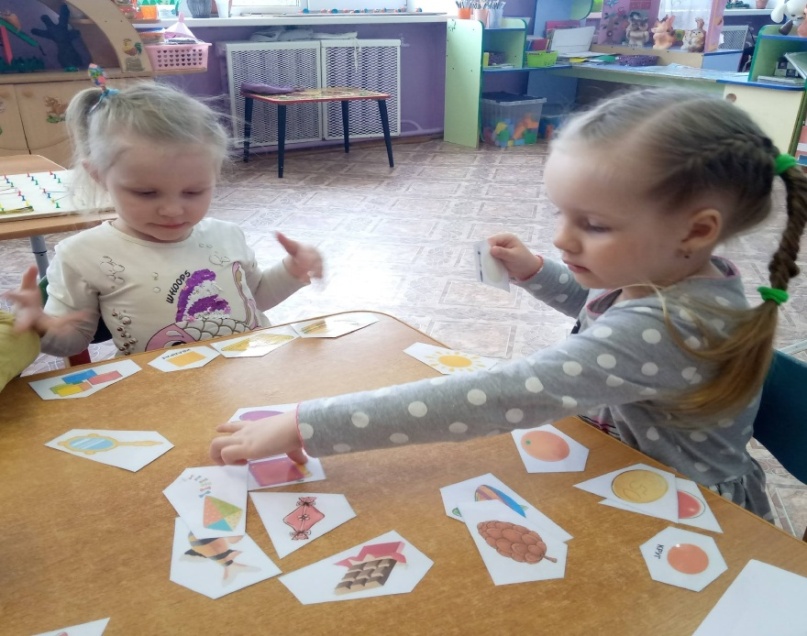 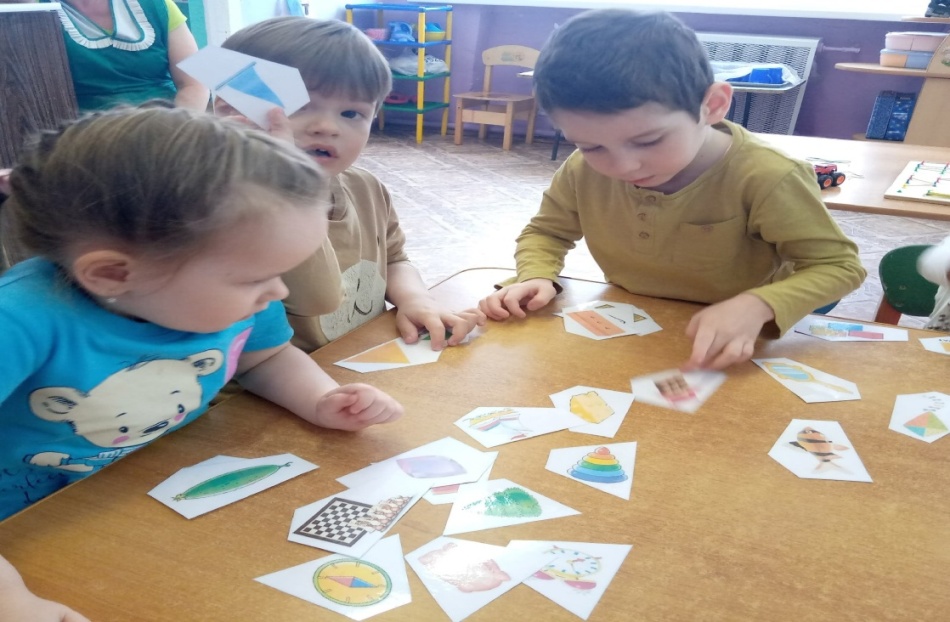 Геометрические пуговицы
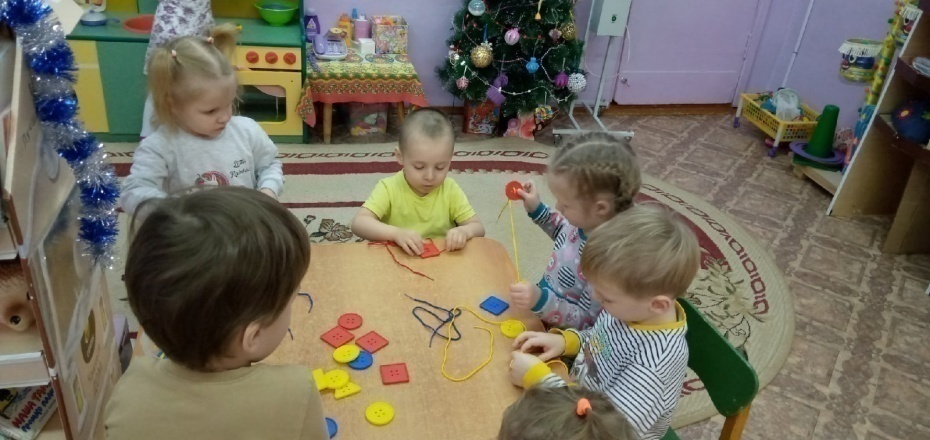 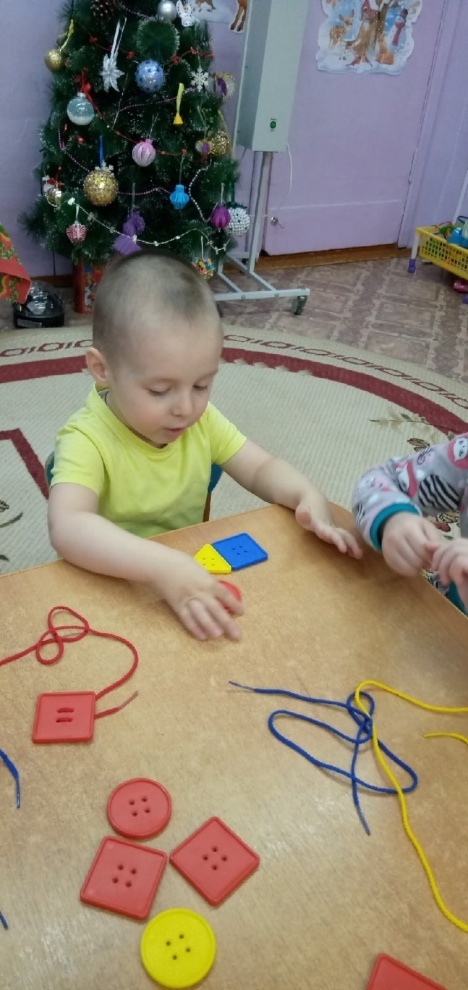 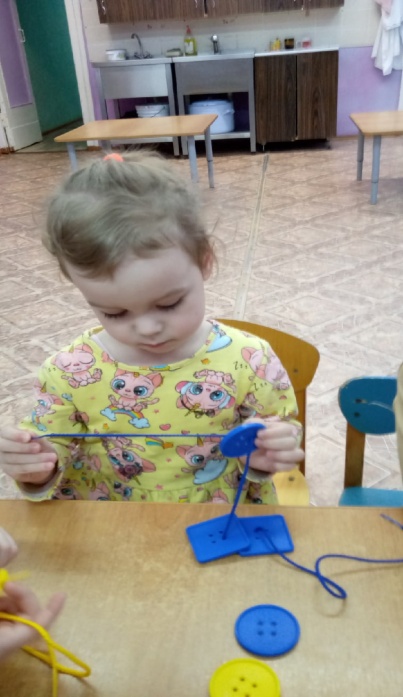 Палочки  Кюизенера
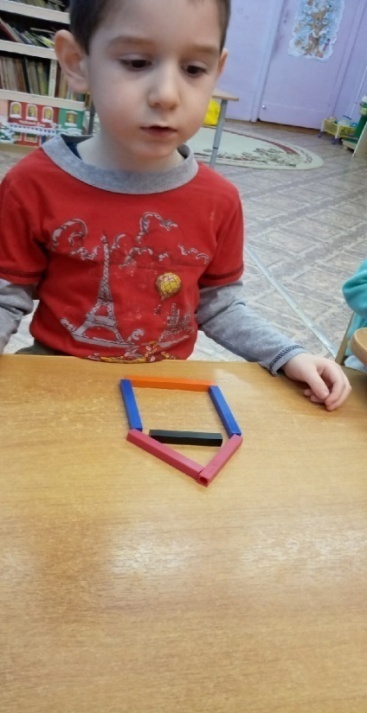 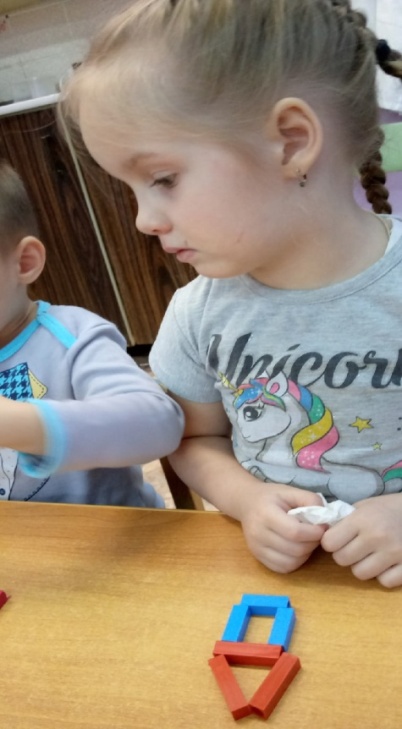 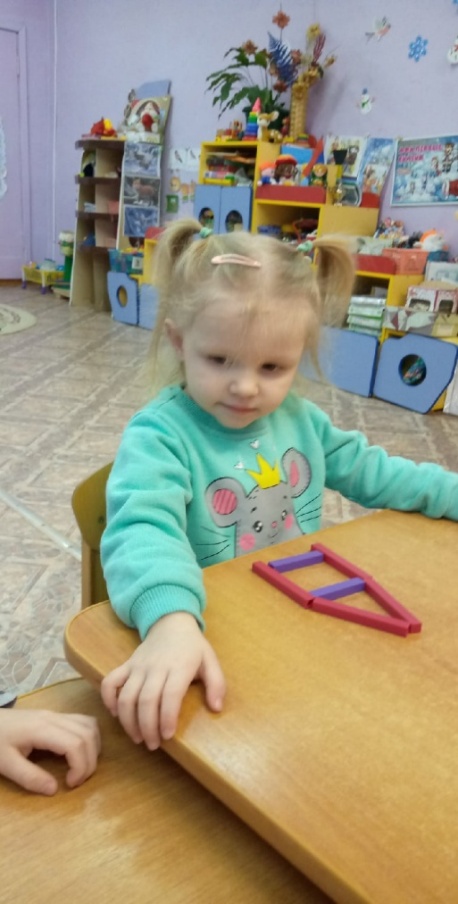 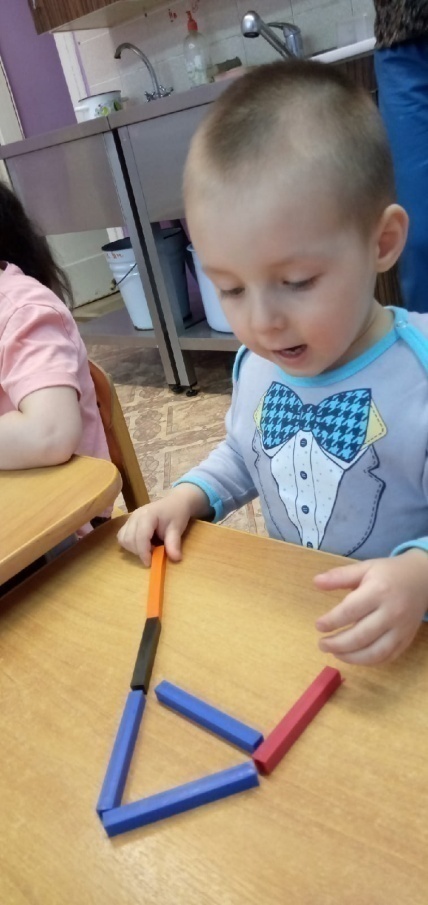 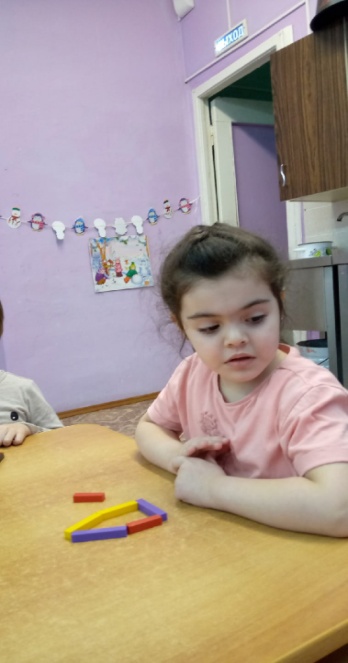 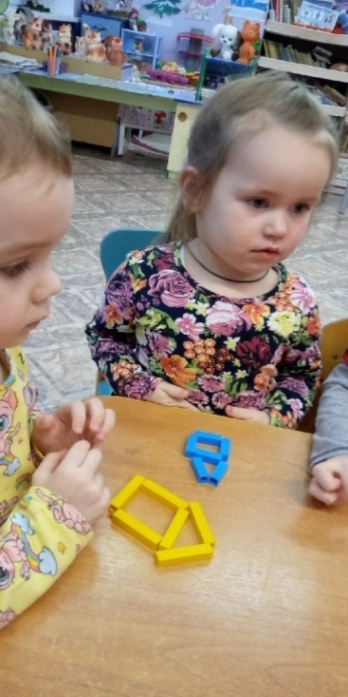 Геоборд
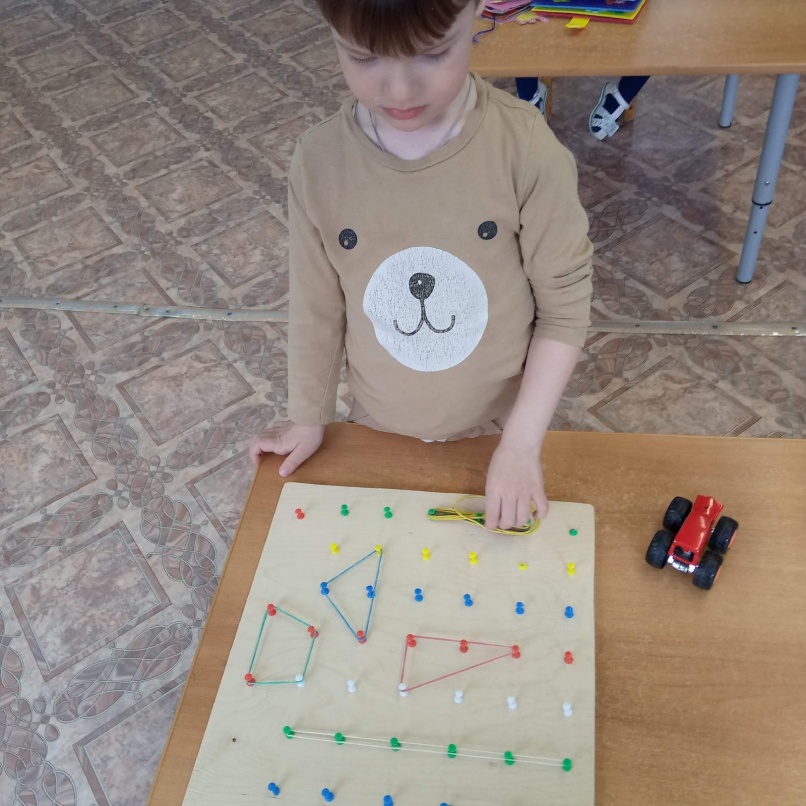 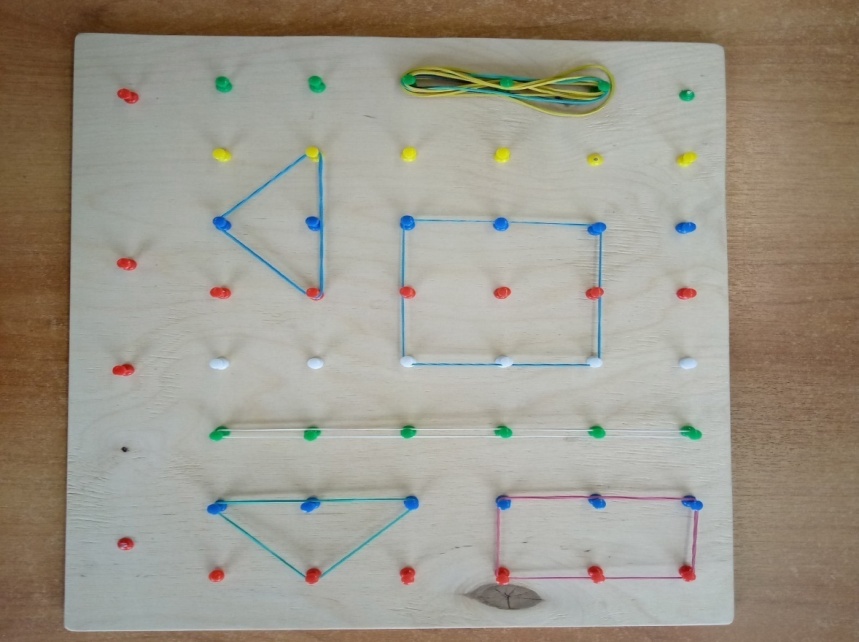 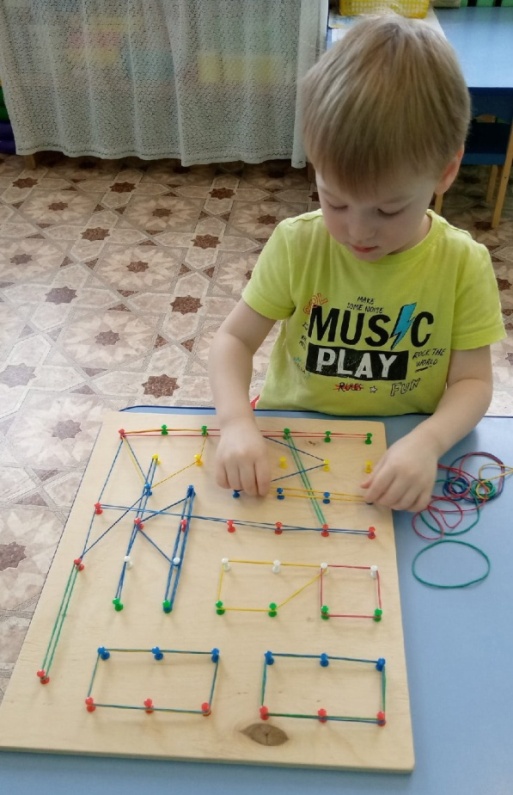 Математические пазлы
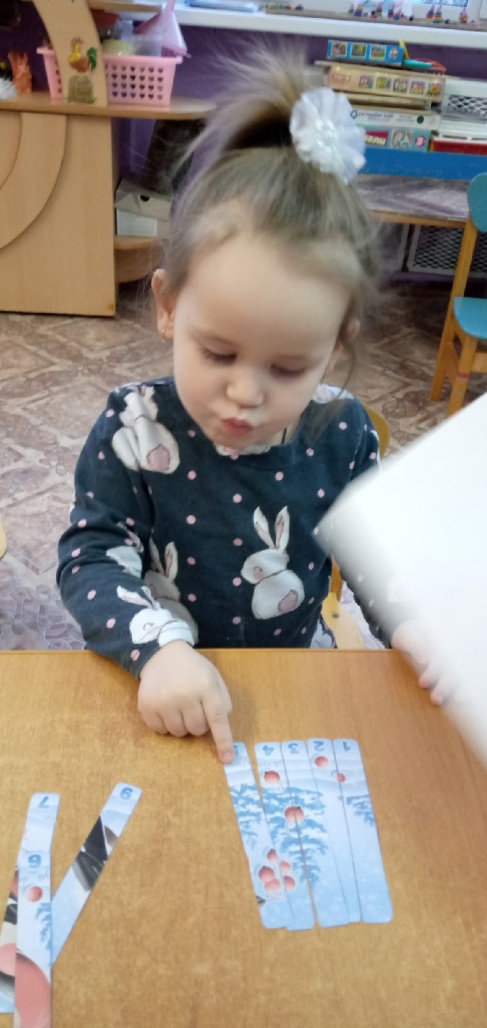 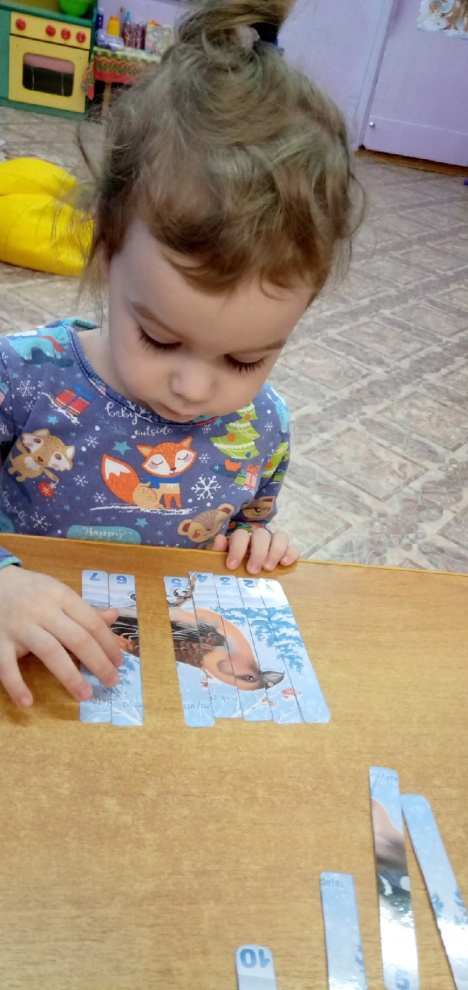 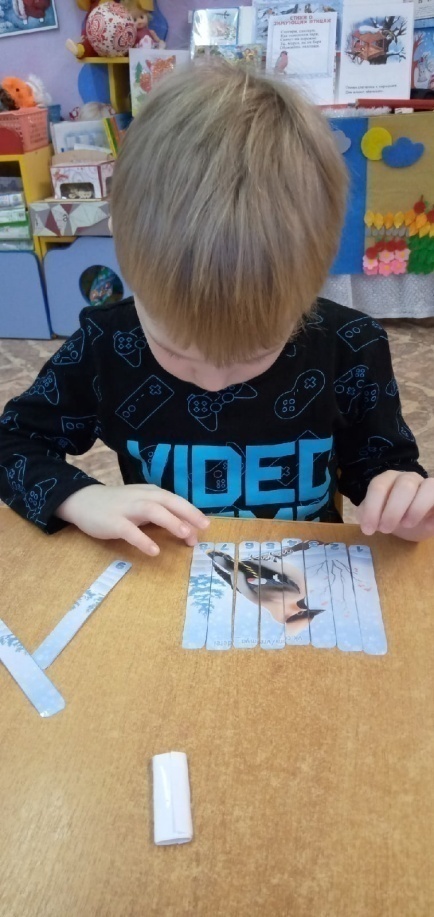 Образовательная деятельность
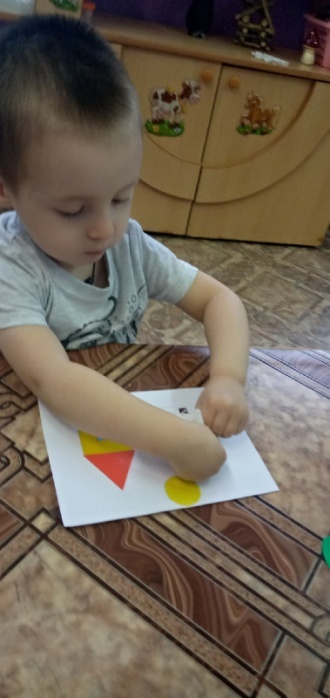 Аппликация:
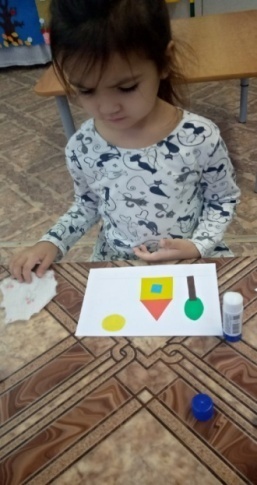 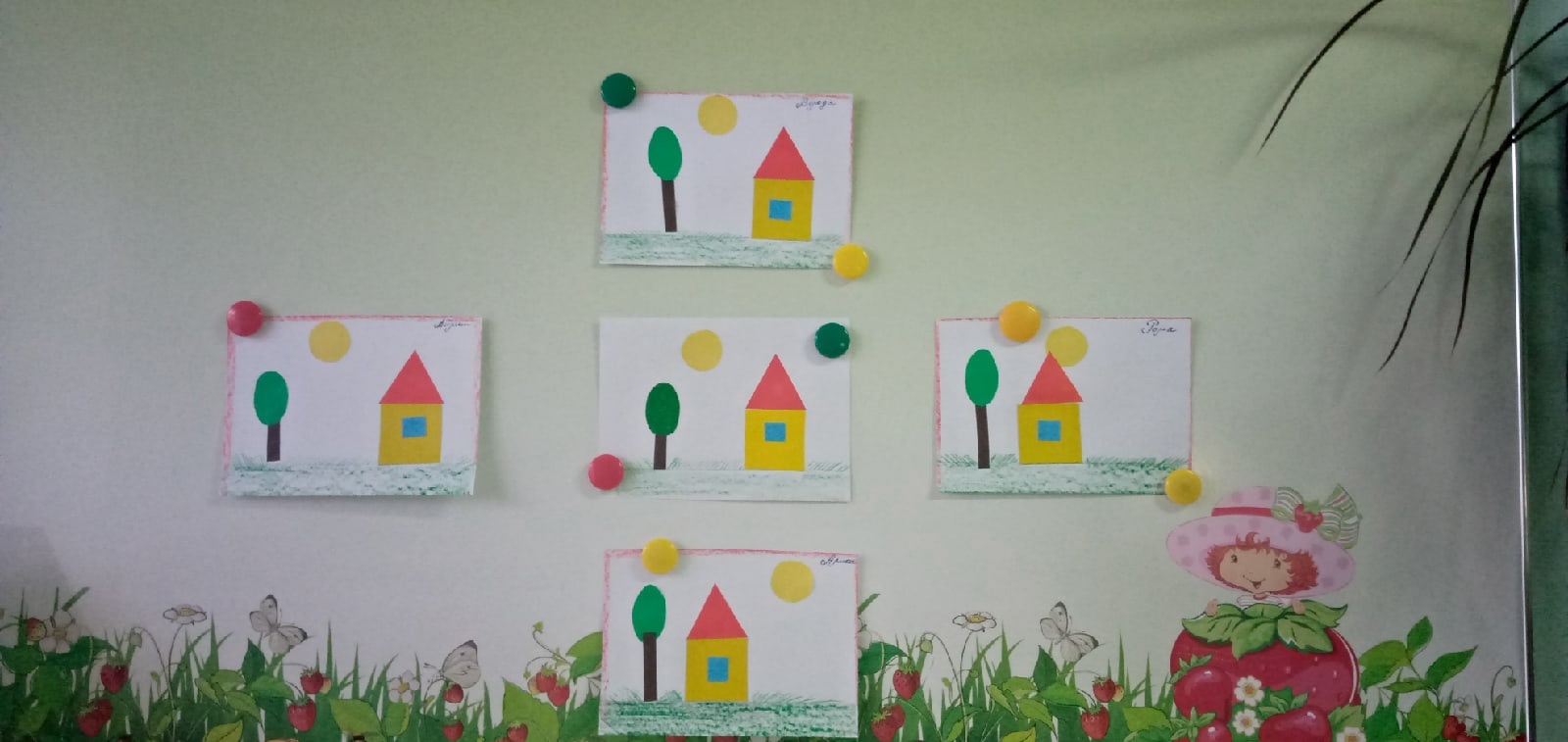 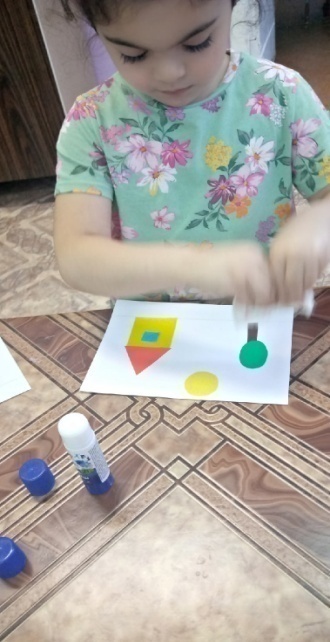 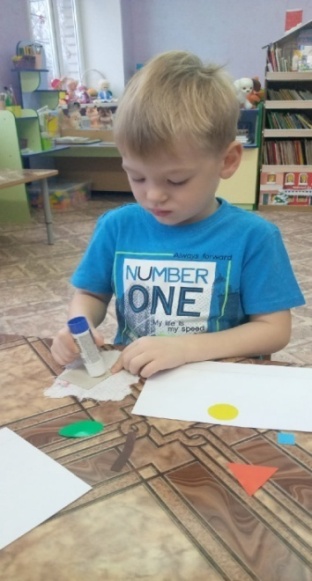 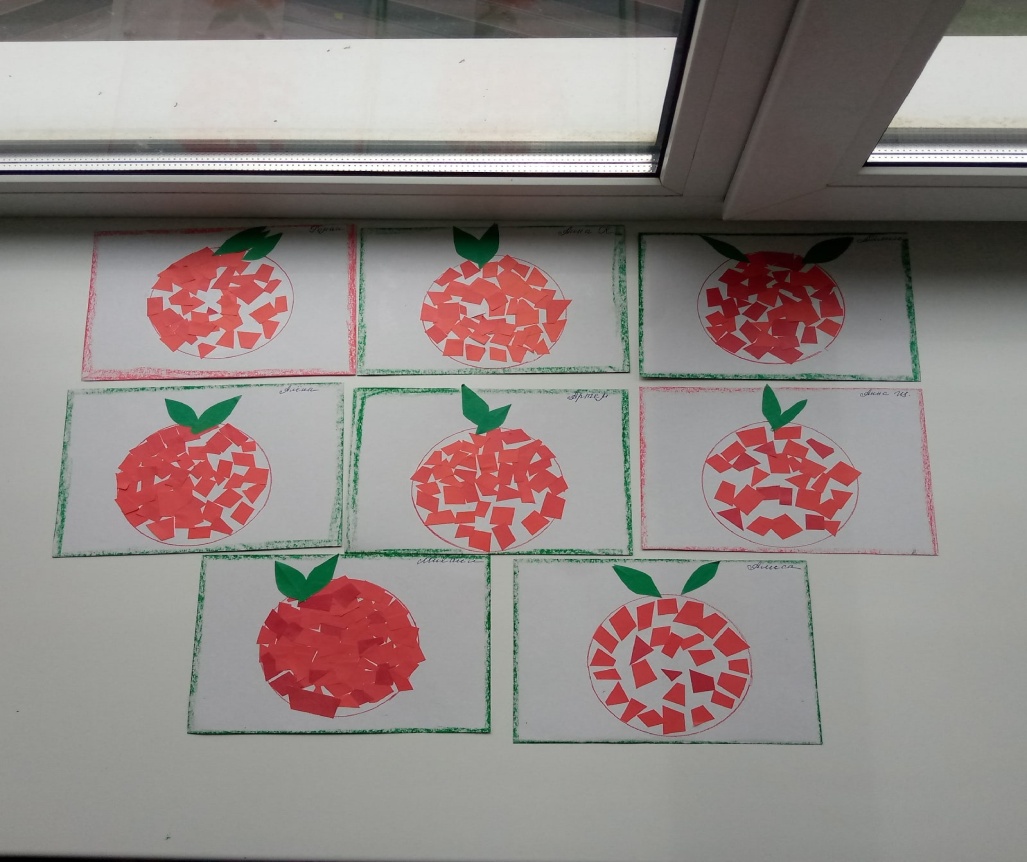 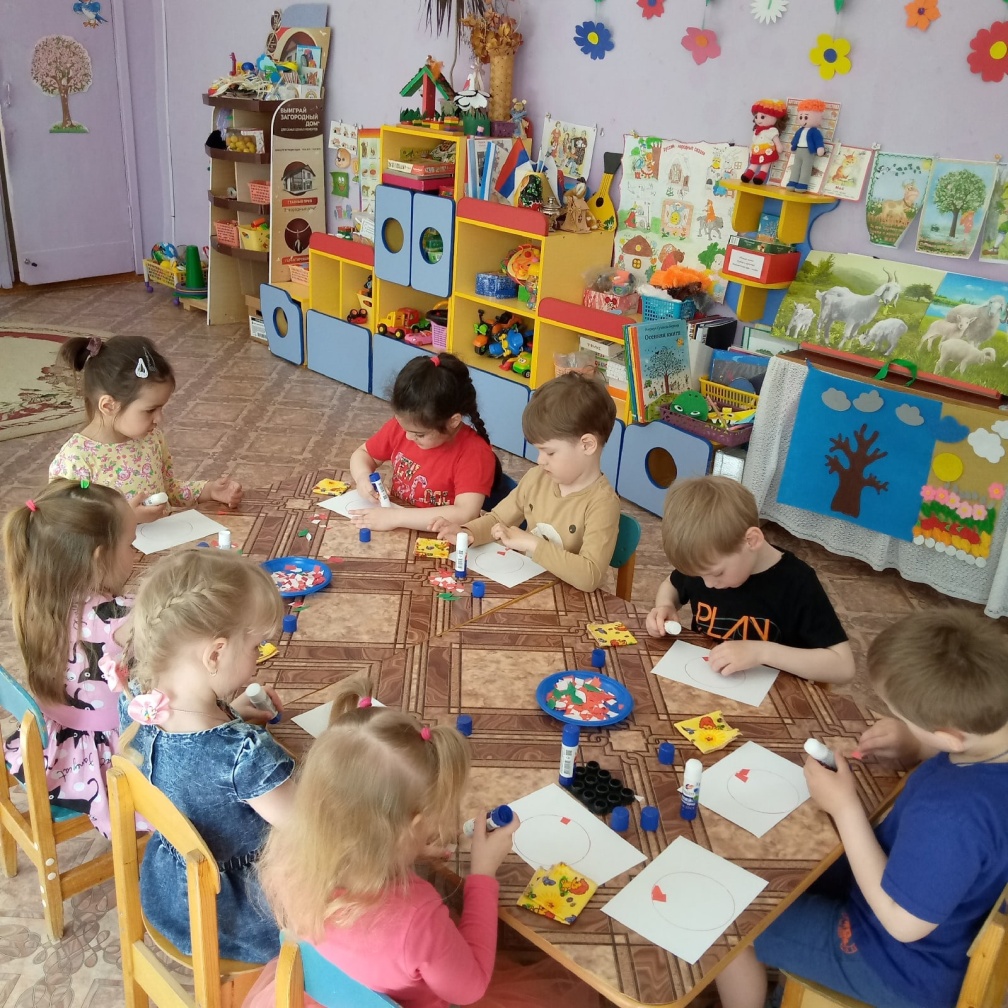 Образовательная деятельность
Лепка
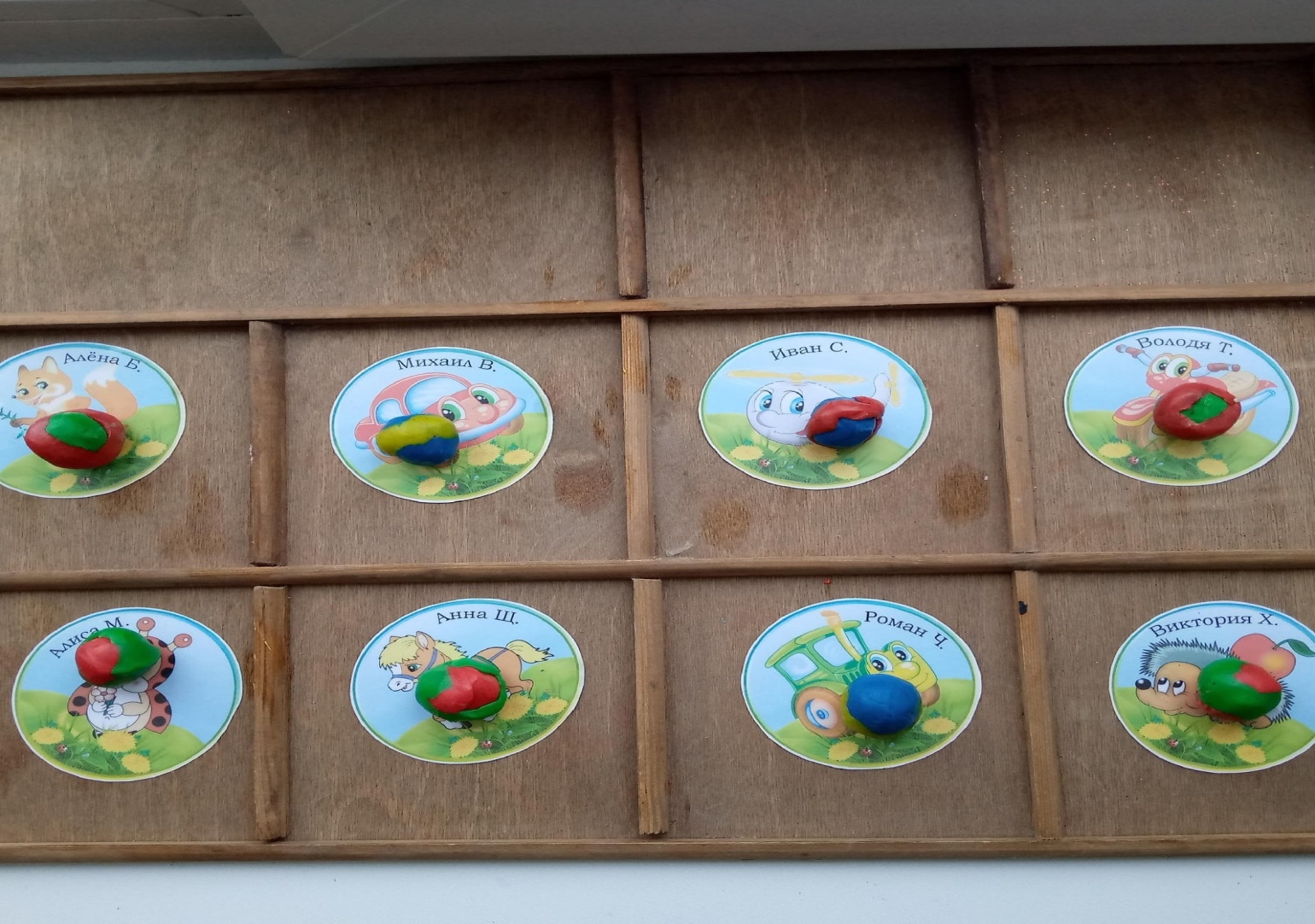 Театрализованная деятельность, сказка «Теремок»
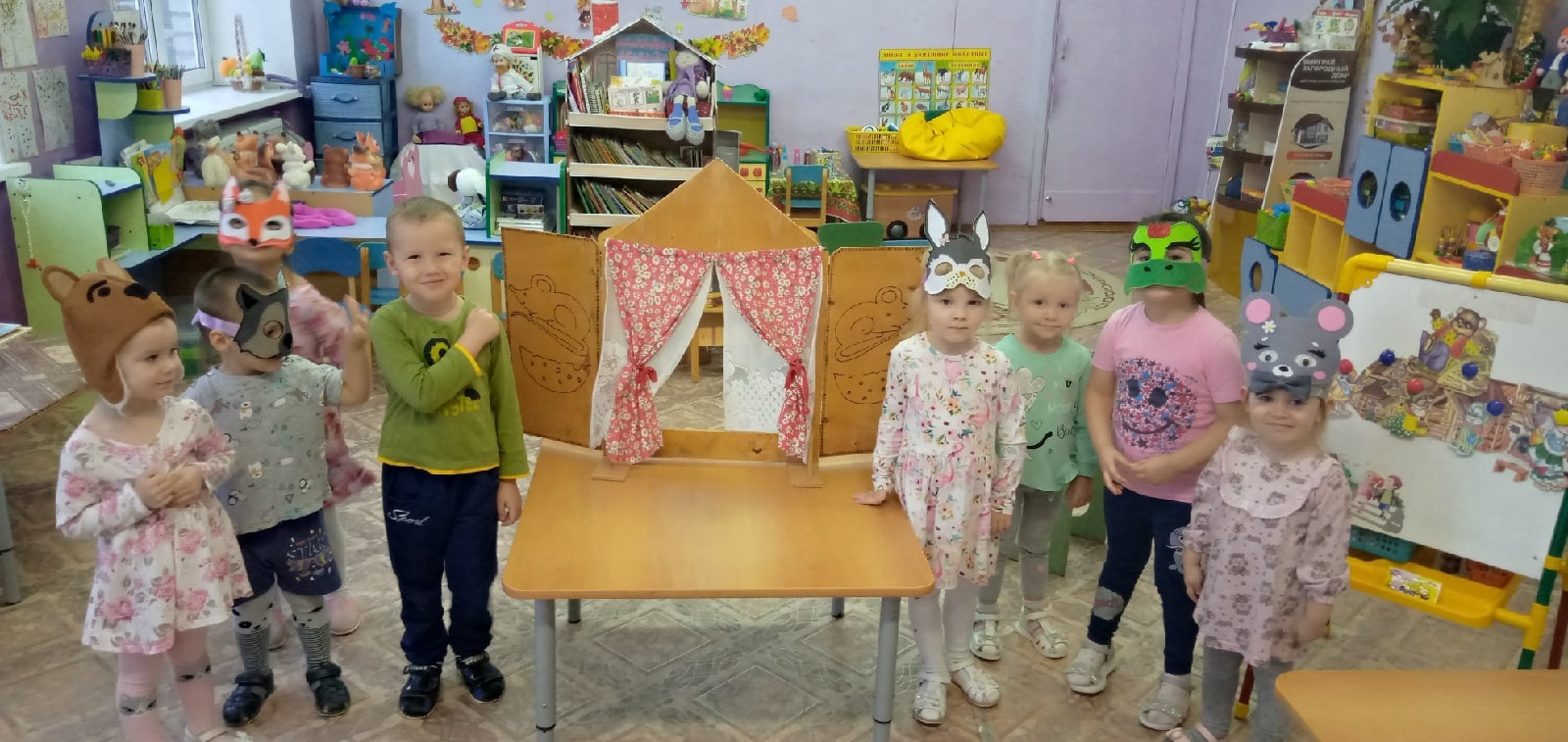 Совместная деятельность с родителями
- Консультации для родителей:
- Создание "Книжка- малышка"
Изготовление дидактических игр.
Результаты
На протяжение учебного года, мы учились составлять группу из однородных предметов и выделять из нее один предмет; сравнивать две равные (неравные) группы предметов на основе взаимного сопоставления элементов (предметов); сравнивать предметы контрастных (одинаковых) размеров; различать геометрические фигуры: круг, квадрат, треугольник; обследовать форму фигур, используя осязание и зрение. Учились ориентироваться в расположении частей своего тела (голова, ноги, правая/левая рука и др.)и в соответствии с этим различать пространственные направления от себя: впереди - позади (сзади, вверху - внизу, справа (слева) - направо (налево).Учились различать правую и левую руки; ориентироваться в контрастных частях суток: день — ночь, утро — вечер.
 К концу года дети умеют: группировать предметы по цвету, форме, величине; различать круг и квадрат; понимать слова: впереди — сзади, вверху — внизу, слева — справа(некоторые дети затрудняются). показывать, какой из предметов длинный — короткий, широкий — узкий, высокий — низкий.
В результате изучения темы: «Формирование элементарных математических представлений у детей 3-4 лет », сделала следующие выводы, что работа по формирование элементарных математических представлений у детей 3-4 лет должна осуществляться систематически и последовательно, включаться во все этапы жизнедеятельности детей: режимные моменты (утренний прием, одевание (раздевание), завтрак, обед и т.п.), игры (дидактические, подвижные, сюжетно – ролевые и др.), занятия, трудовую деятельность, прогулки и экскурсии. Особое внимание следует уделять индивидуальной работе с детьми по формирование элементарных математических представлений. Следовательно, работа должна пронизывать весь воспитательно-образовательный процесс. Однако следует помнить: расширение чувствительного опыта детей должно производиться с учетом их возрастных психофизиологических и индивидуальных особенностей.
Спасибо за внимание!